Вовлечение дошкольного учреждения в систему социального партнерства
Савельева Е.Л. –воспитатель 
высшей квалификационной категории 
МДОУ- детский сад «Звездочка»
Стандарт ориентирован на поддержку образовательной деятельности ДОО, как программы позитивной социализации, и индивидуализации детей дошкольного возраста, предлагающую организацию образовательной деятельности в зависимости от индивидуальных особенностей каждого ребёнка. Одним из основных принципов дошкольного образования является приобщение детей к социокультурным нормам, традициям семьи, общества, государства.                                                                                                                                                                                                                            Одной из задач стандарта является объединение обучения и воспитания в целостный образовательный процесс на основе духовно-нравственных и социокультурных ценностей и принятых в обществе правил и норм поведения в интересах человека, семьи, общества.
Модель социального партнерства мы выстраиваем в нескольких направлениях:
взаимодействие с семьями воспитанников;
взаимодействие с образовательными учреждениями;
взаимодействия с учреждениями культуры;
взаимодействия с учреждениями здравоохранения;
взаимодействия со сферой услуг.
Краеведческий музей, Валериановская средняя школа
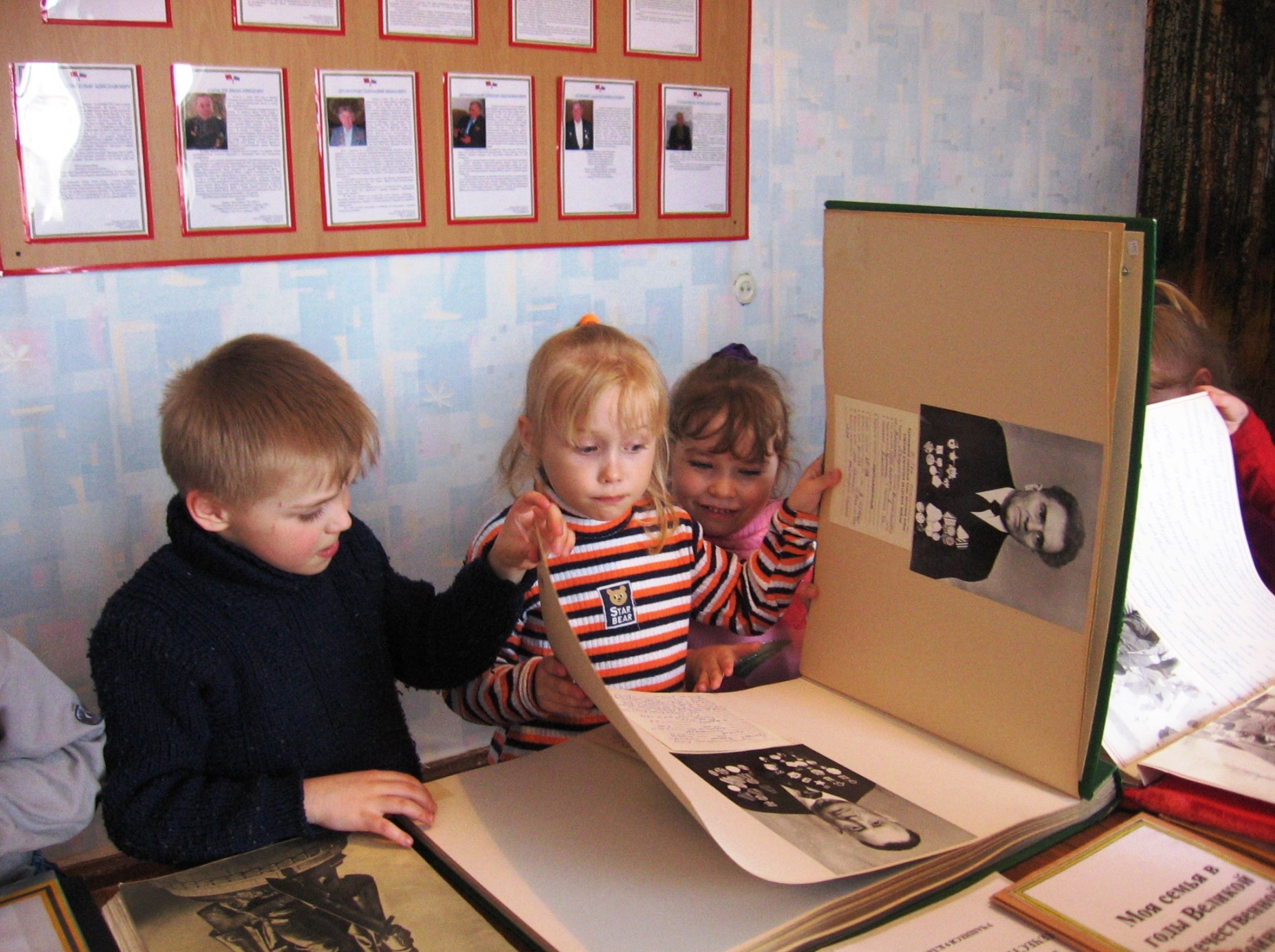 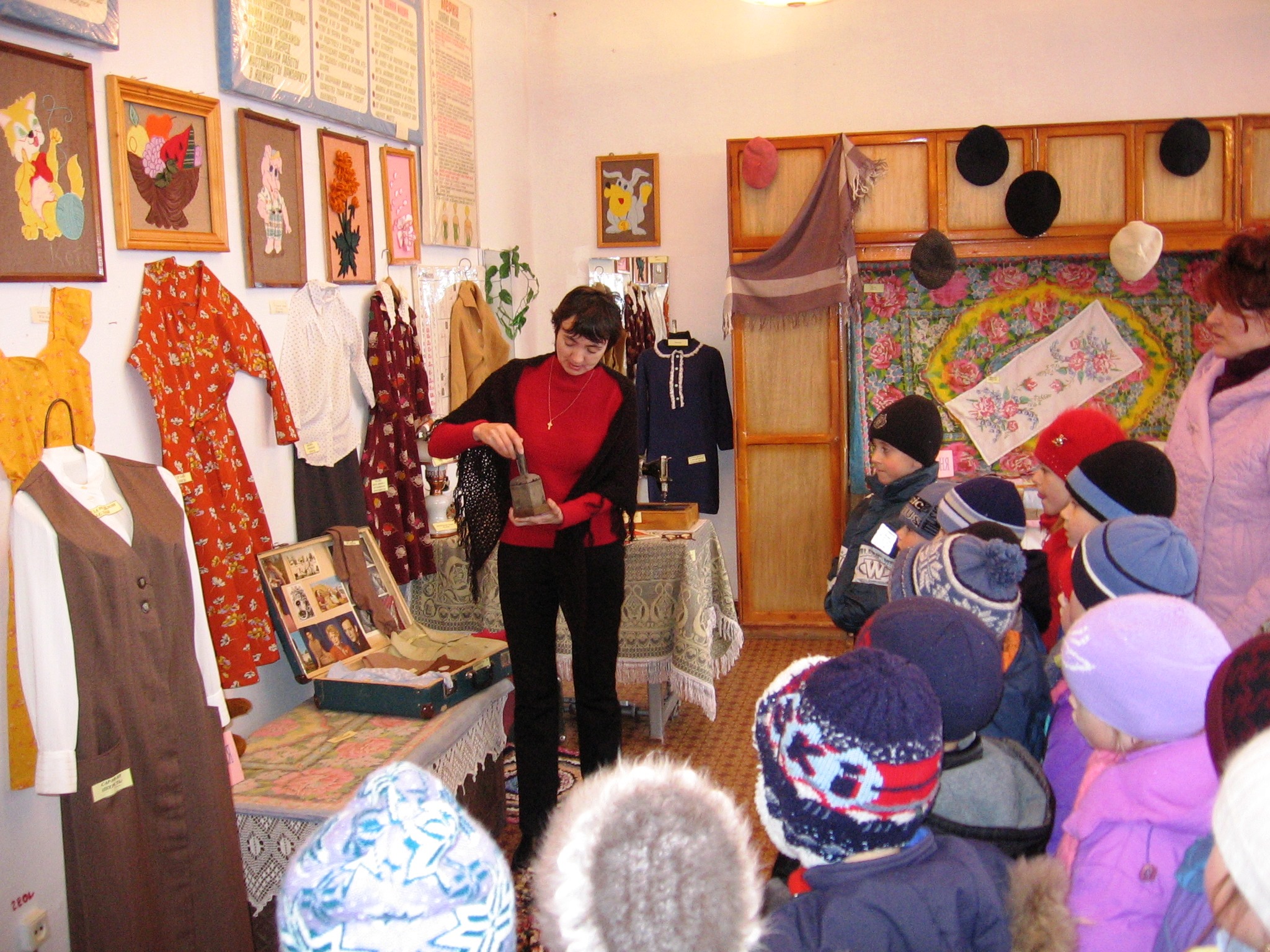 Мама, папа, я – спортивная семья!
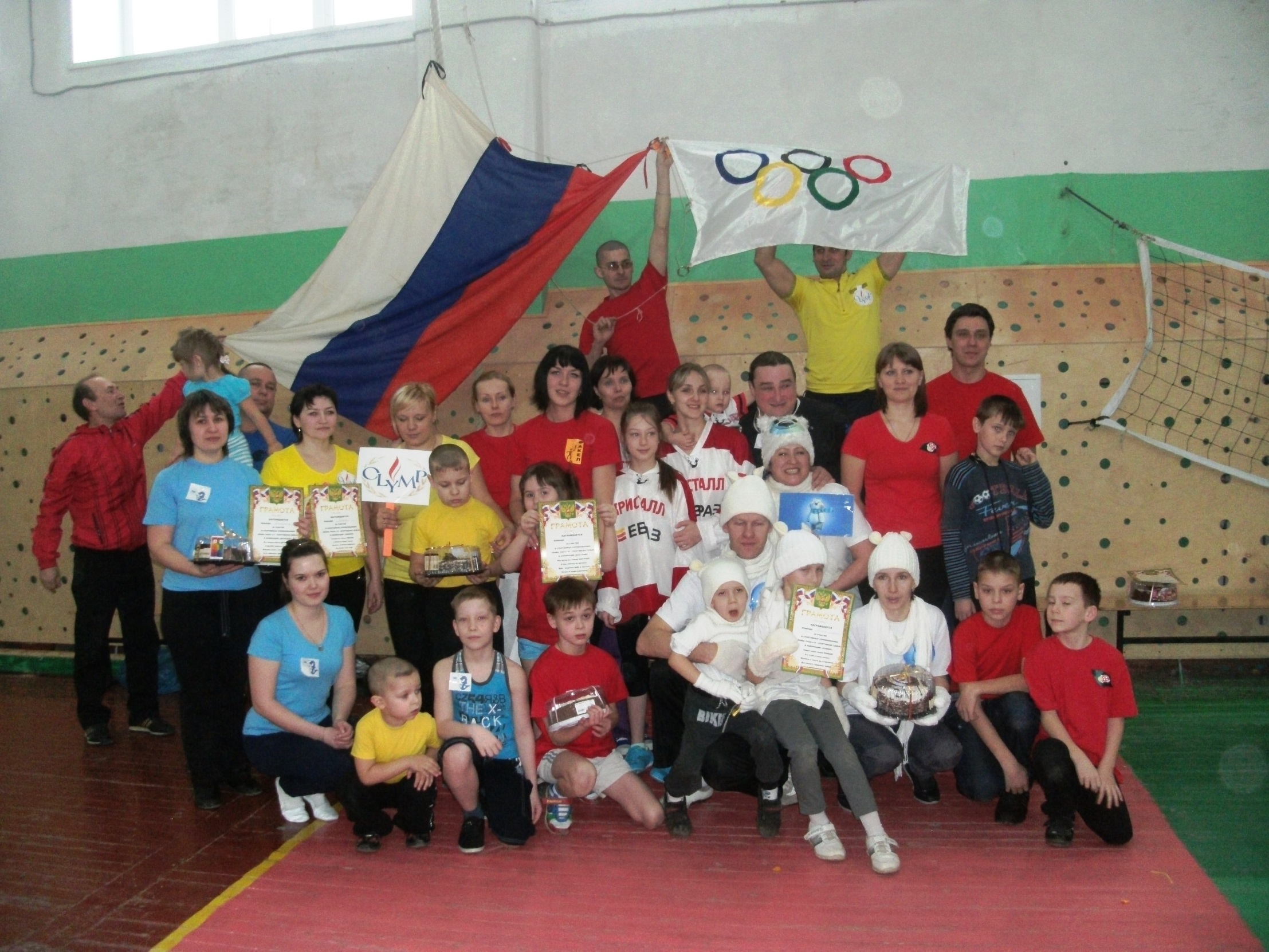 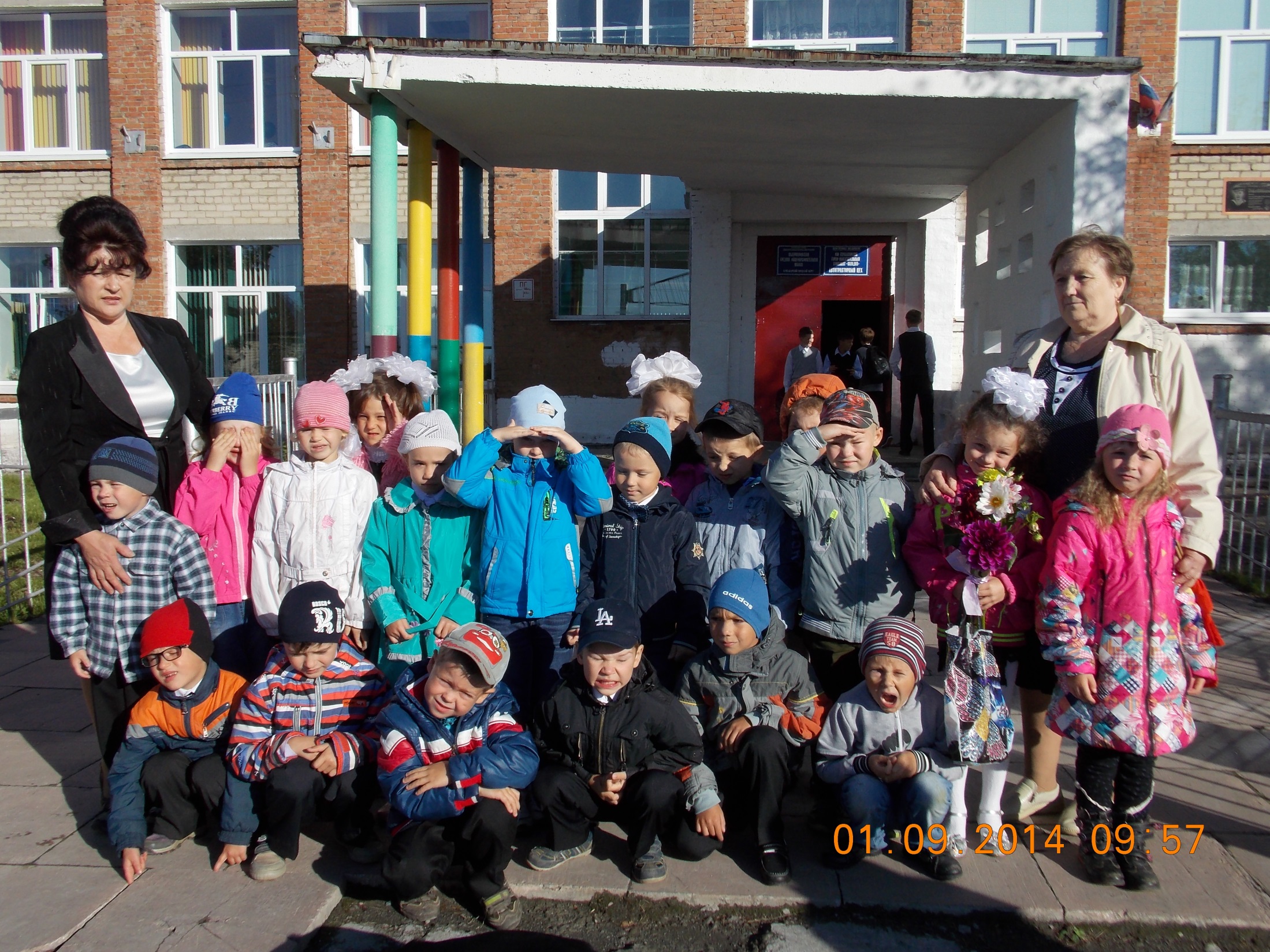 Выступление детей у памятника 
в день Победы
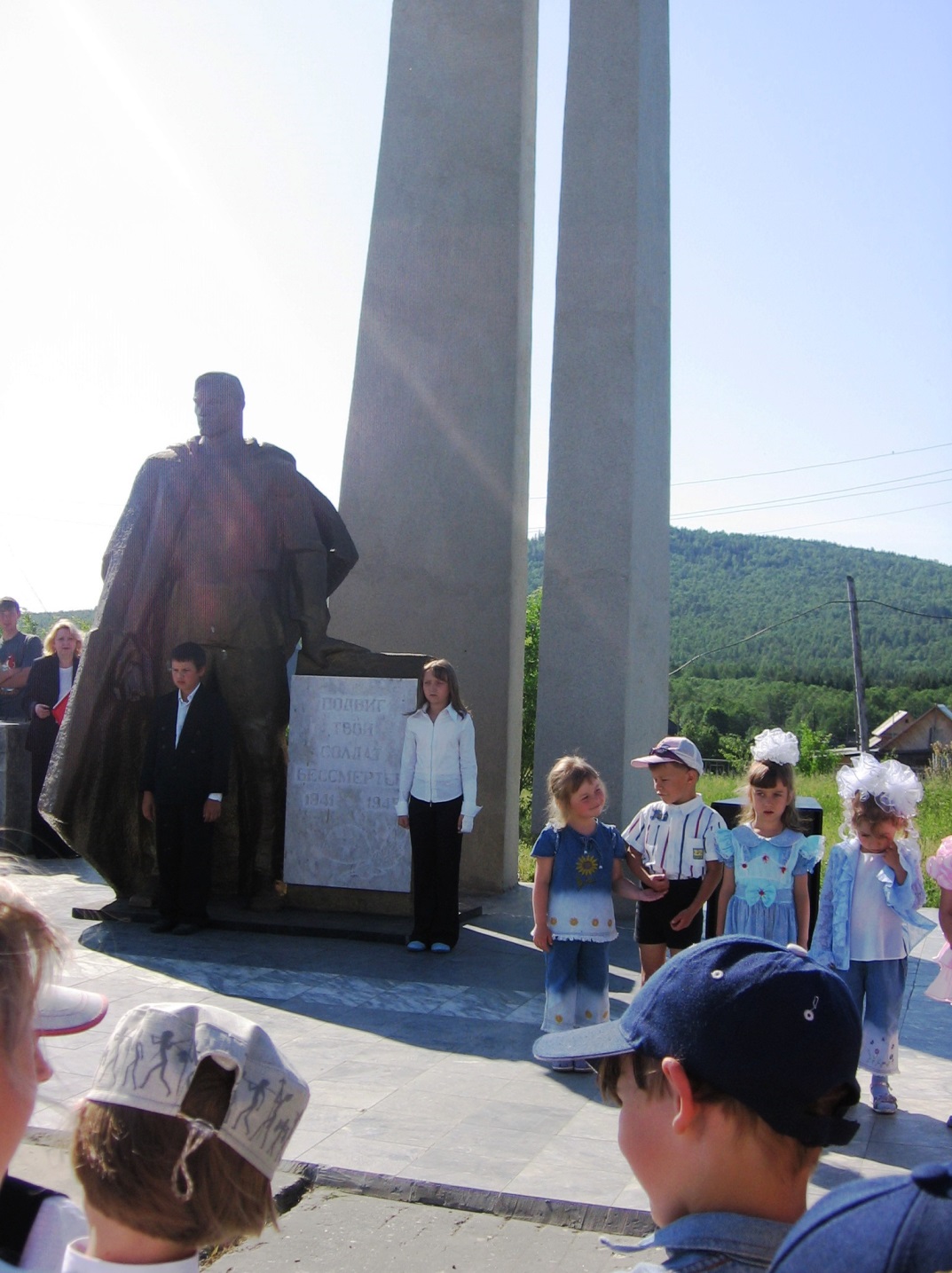 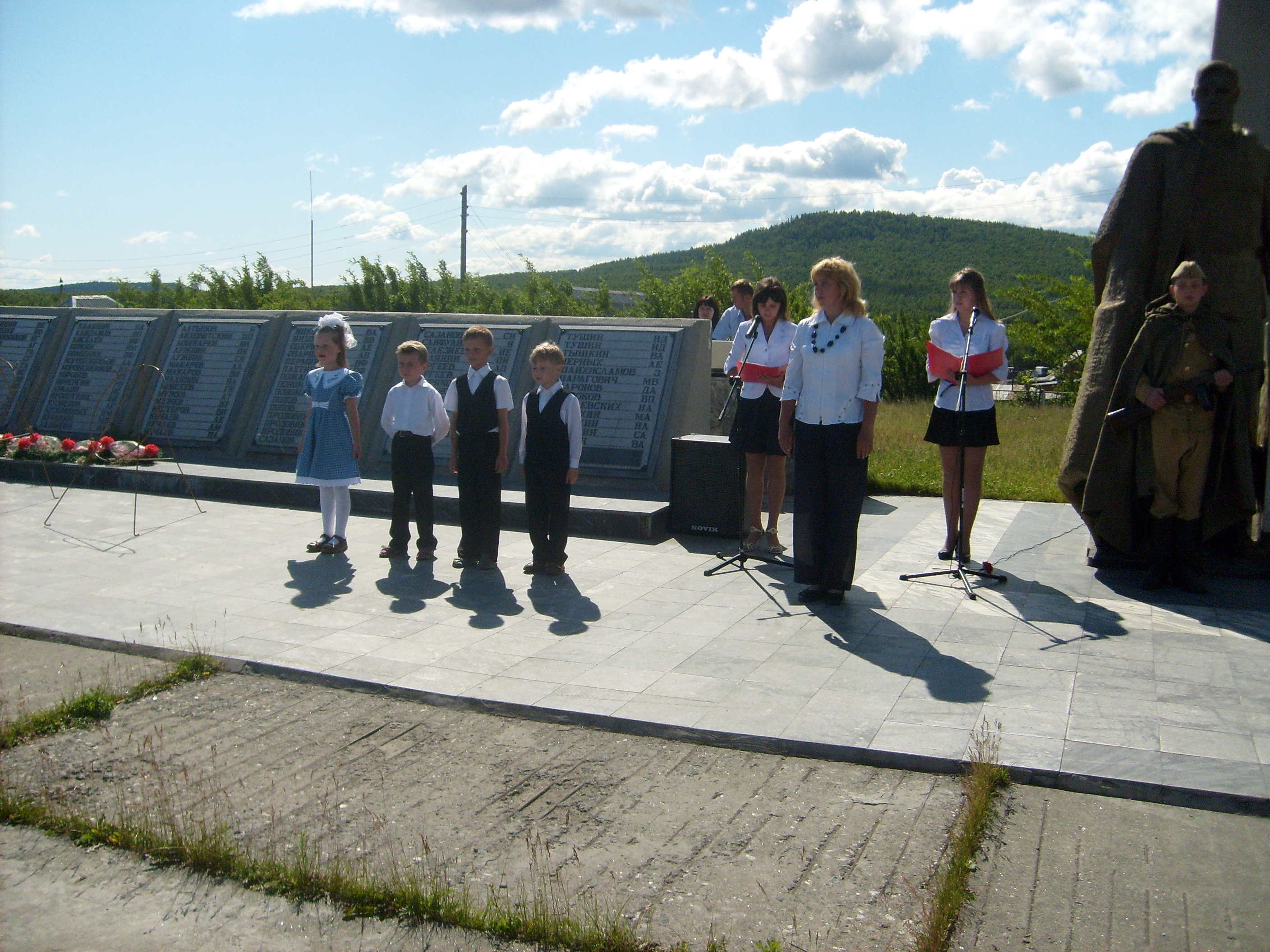 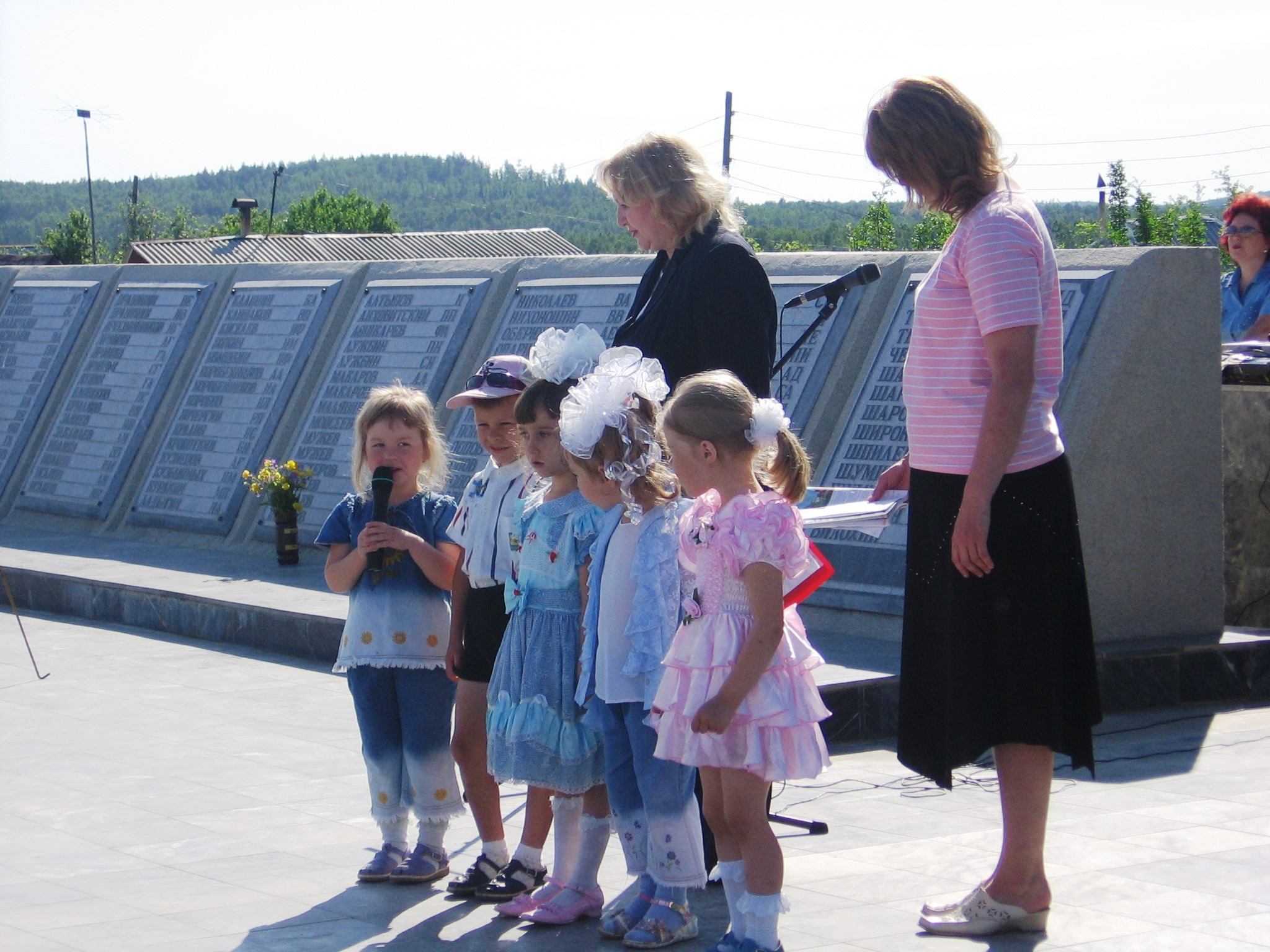 День  знаний
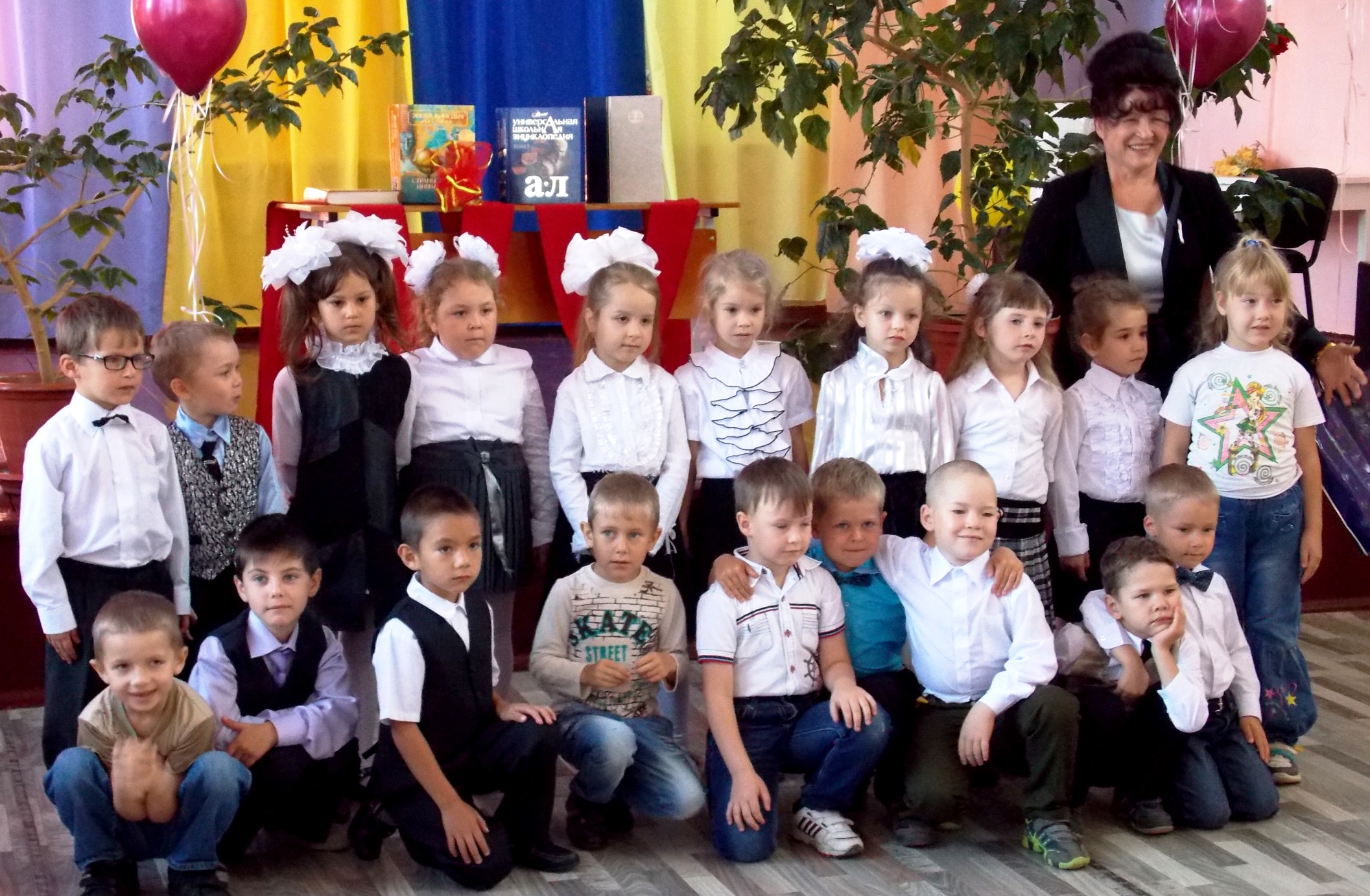 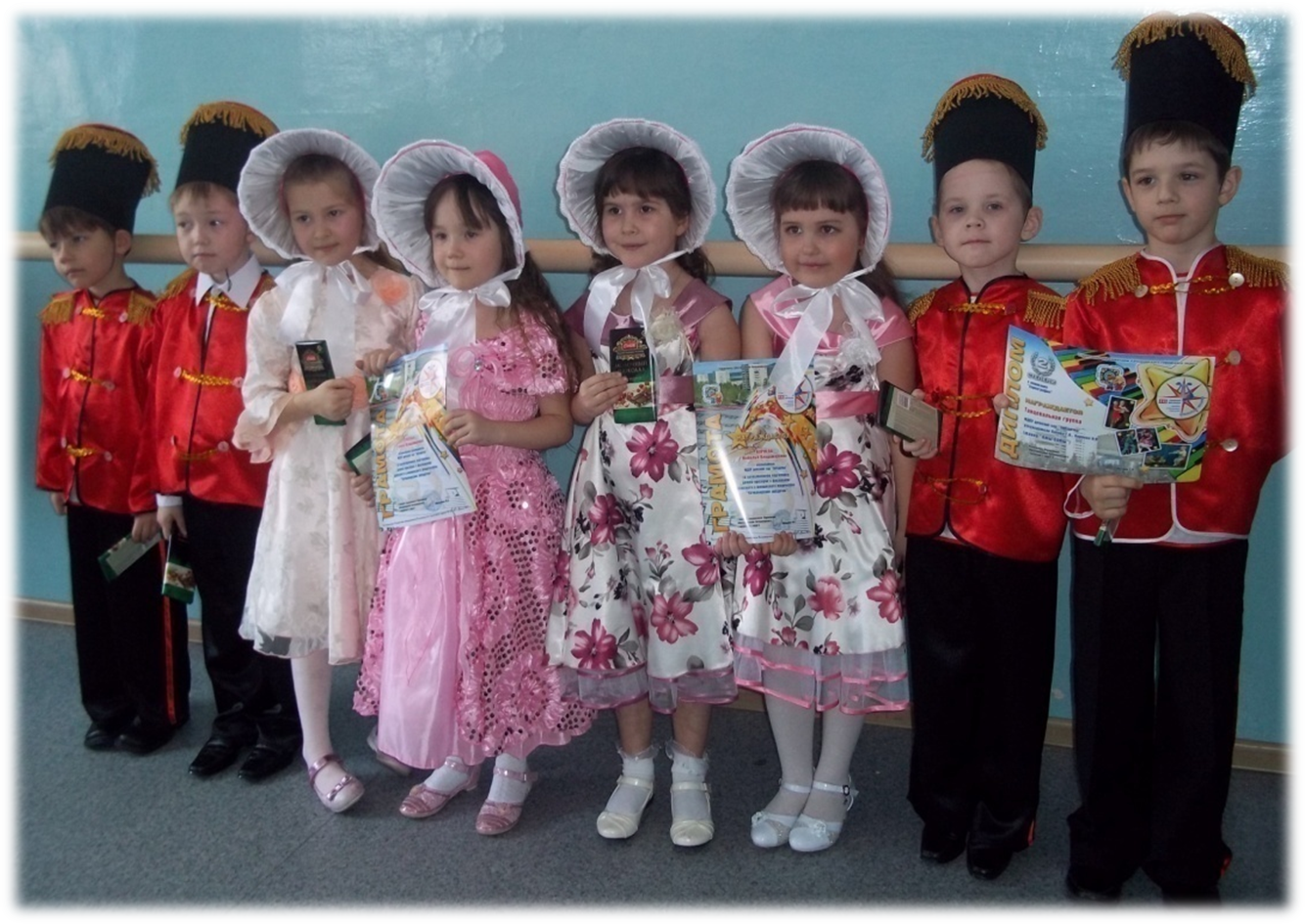 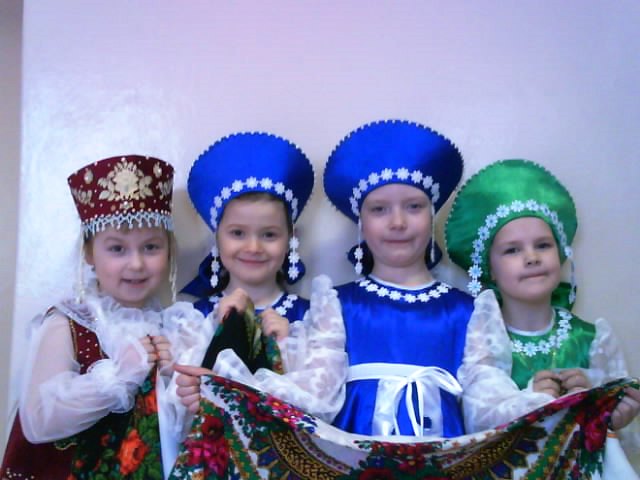 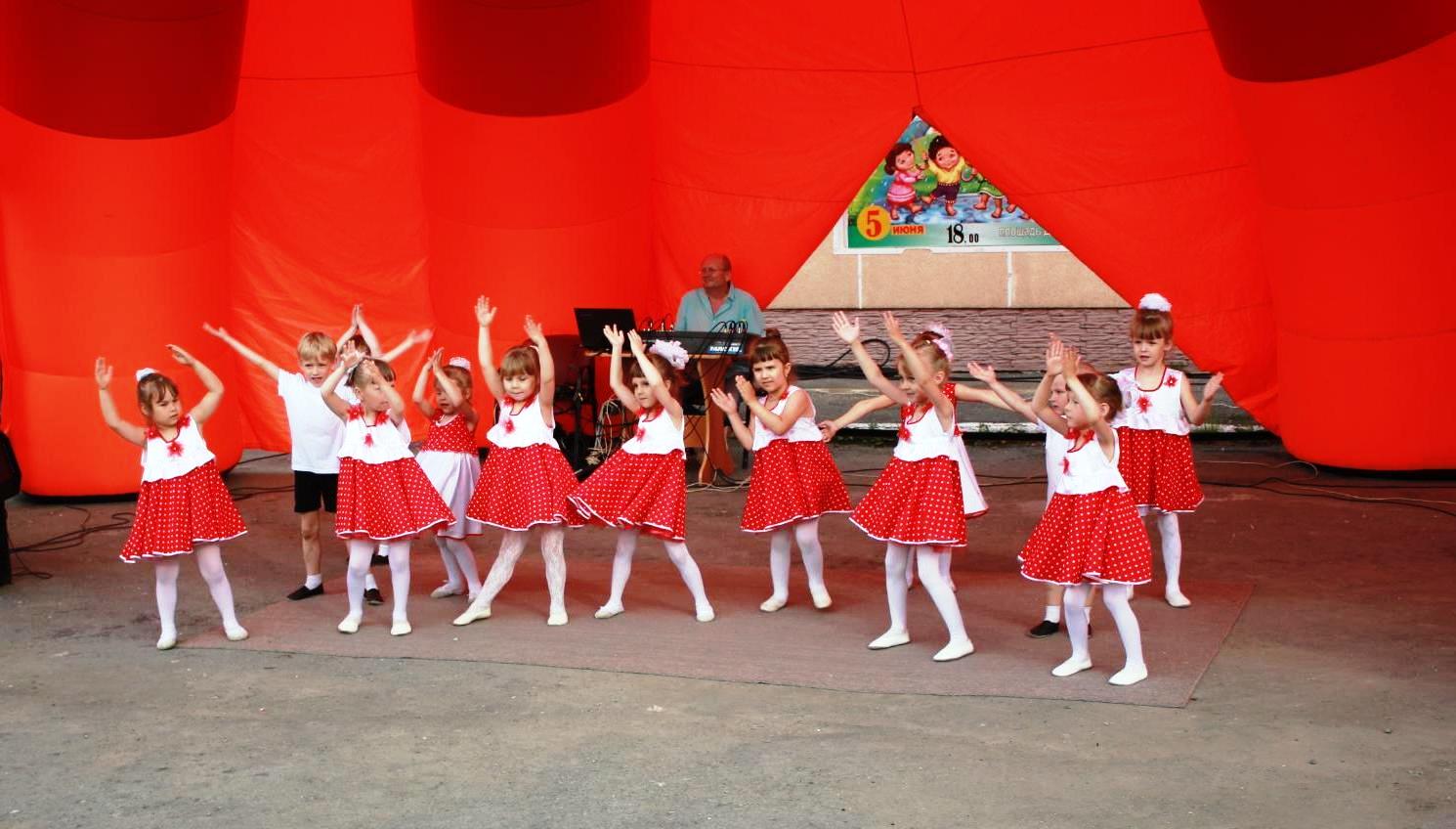 Клуб «Ветеран»
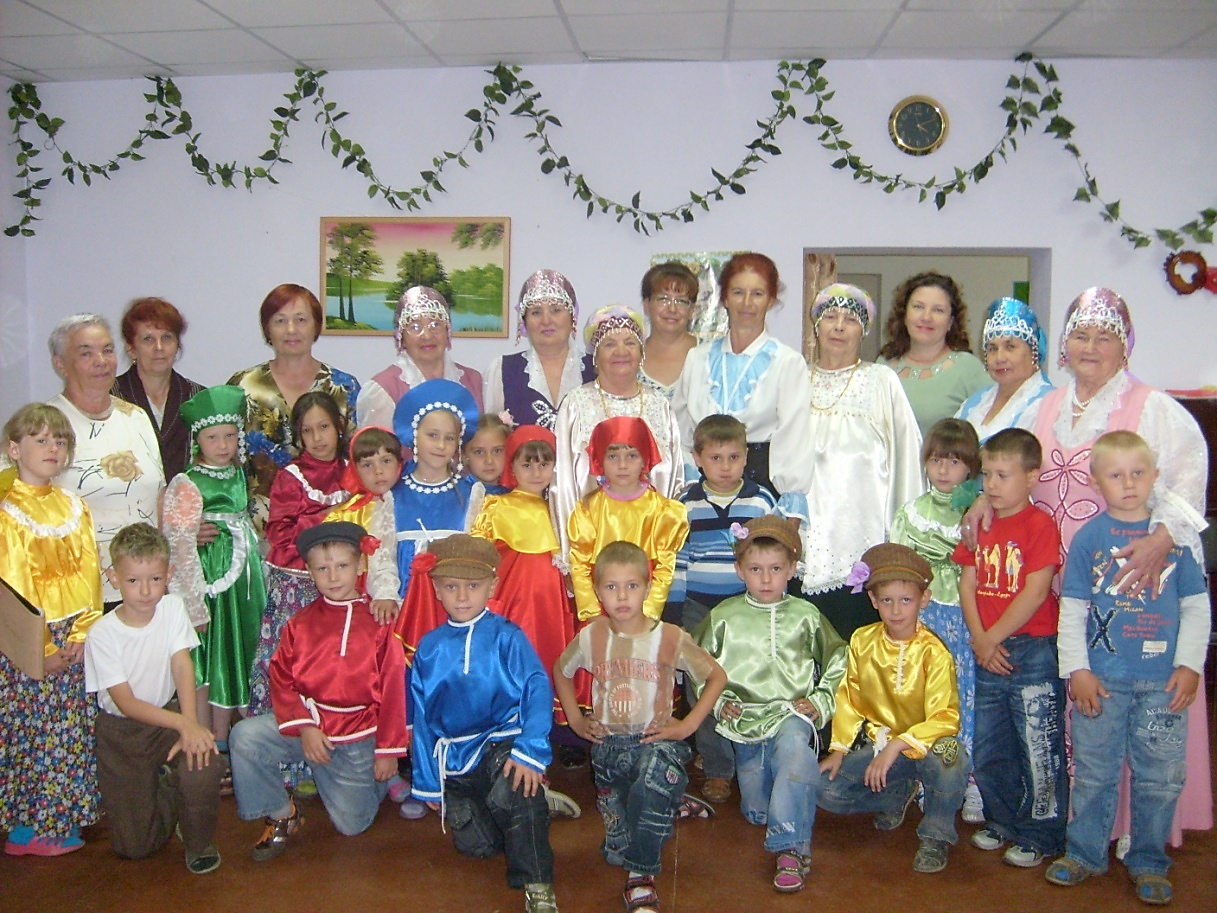 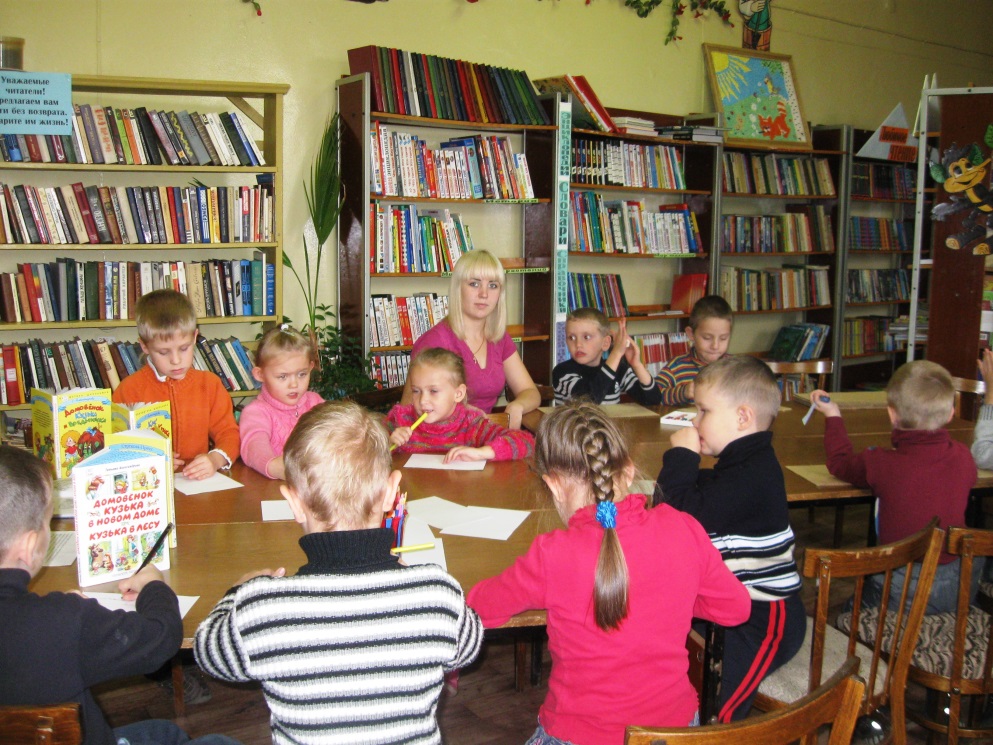 Библиотека
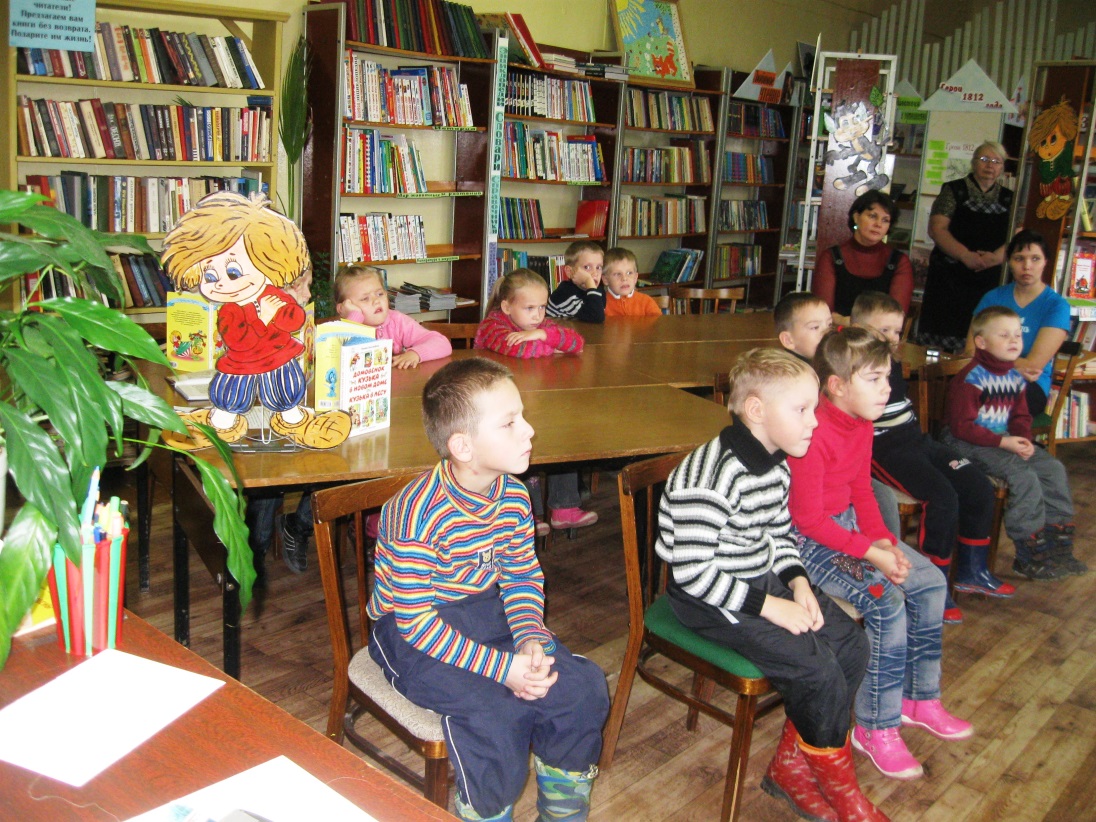 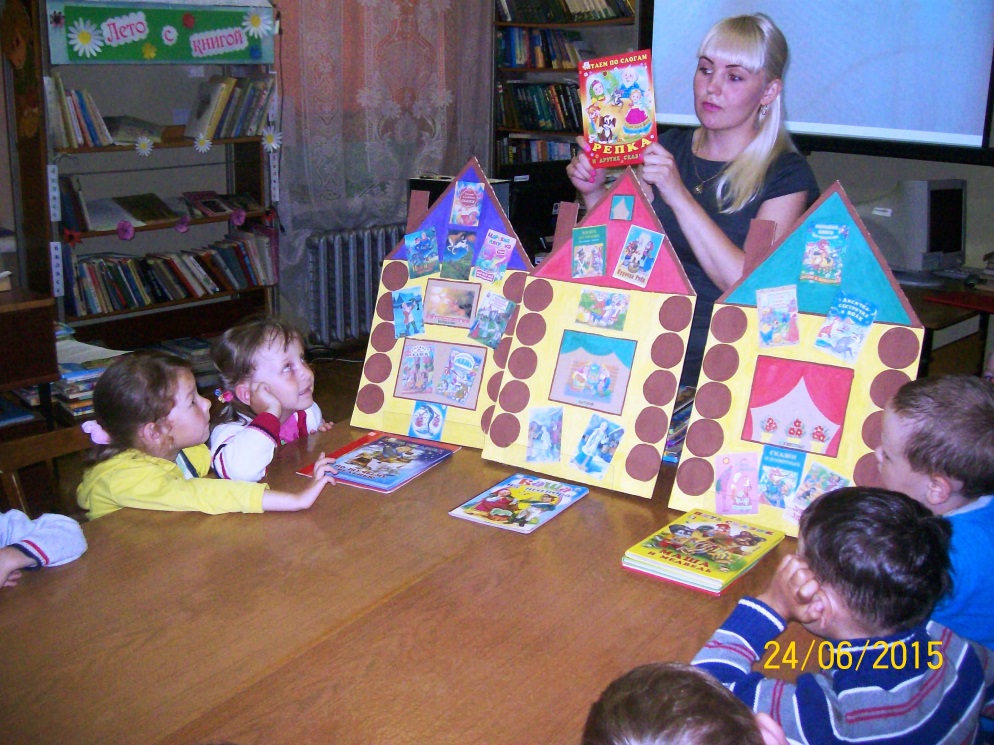 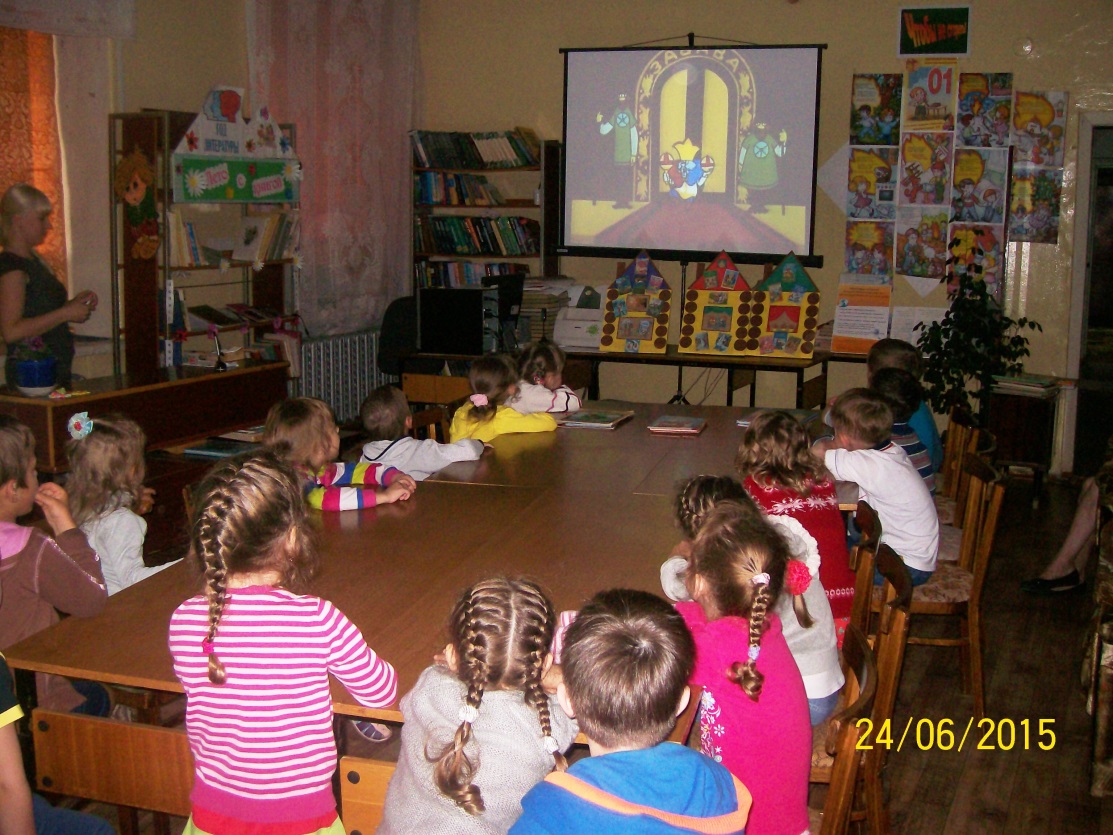 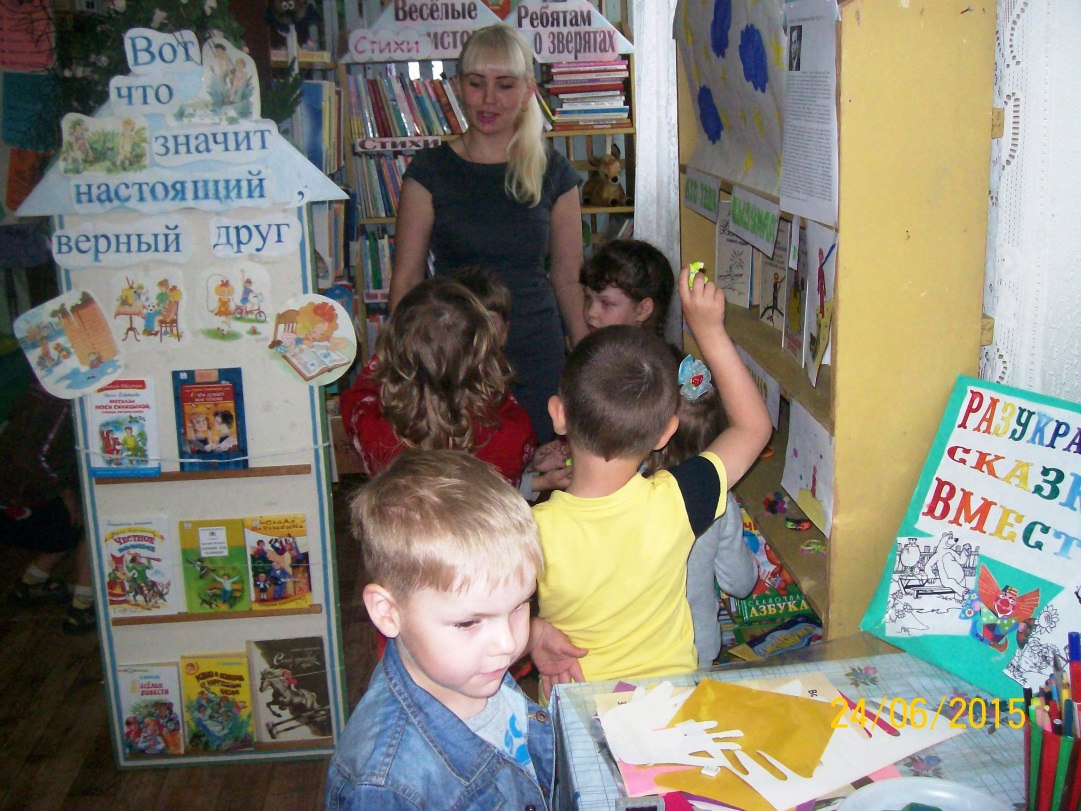 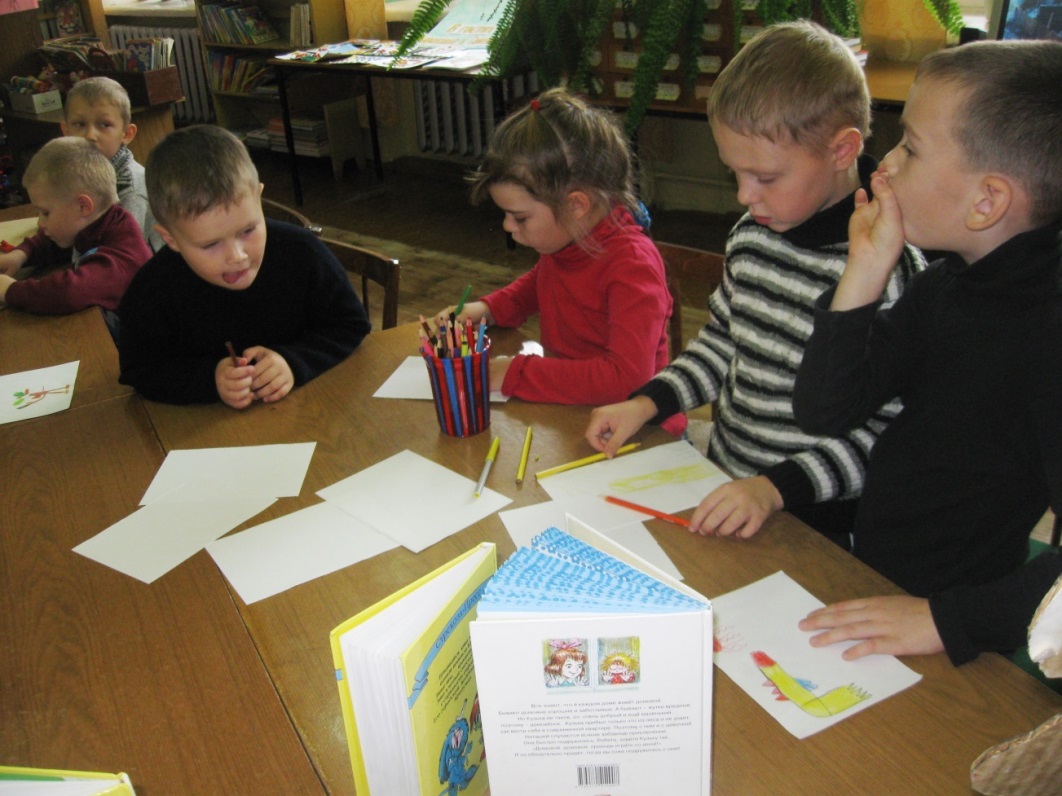 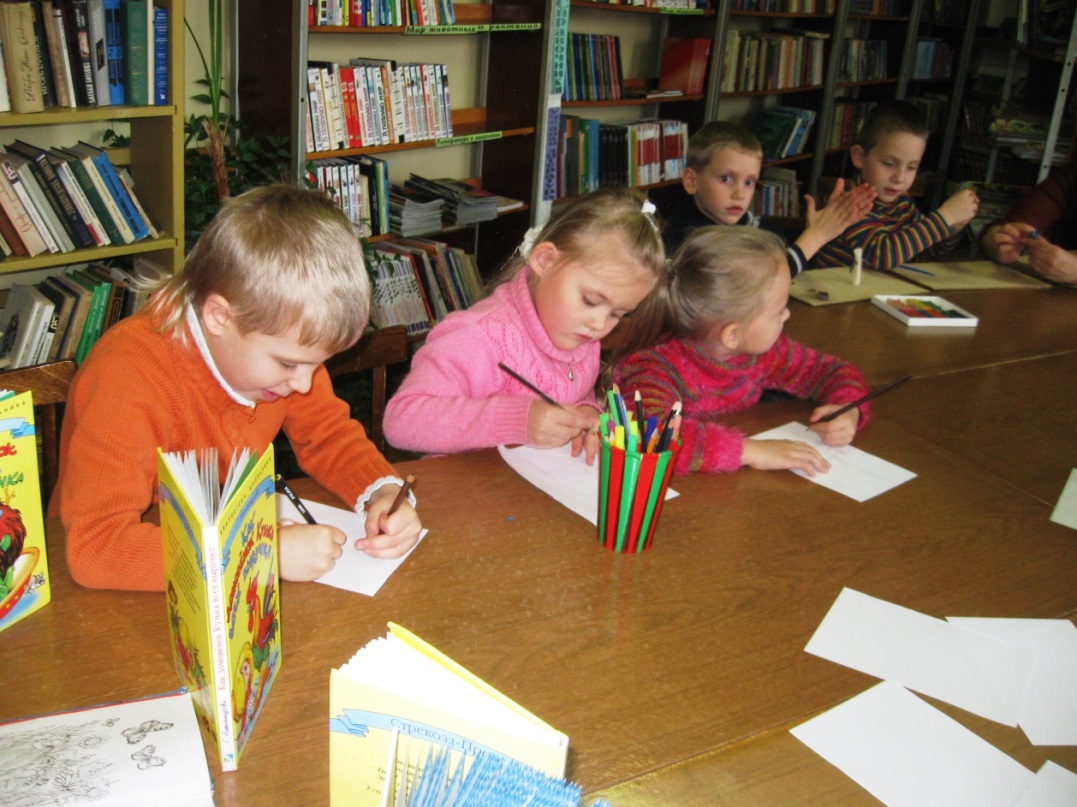 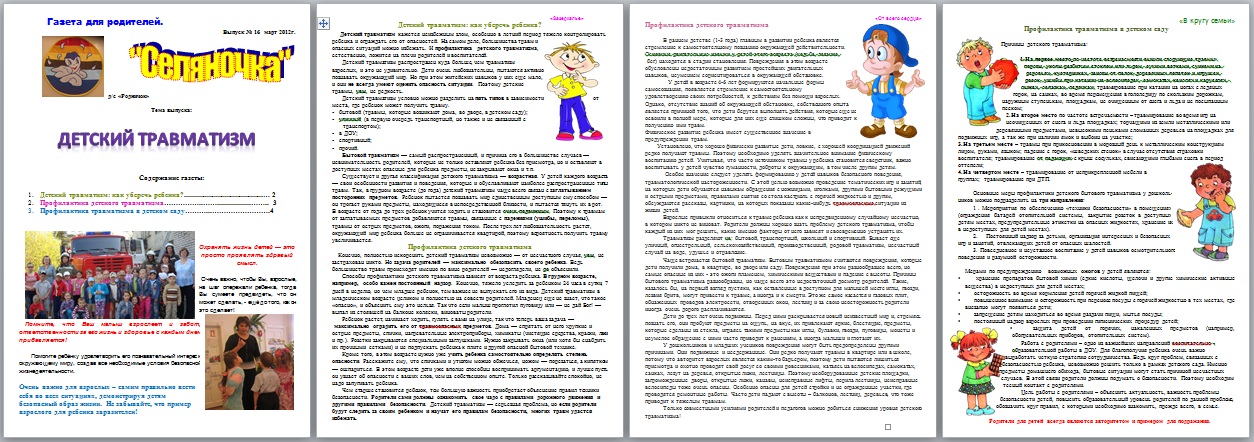 Газета «Селяночка»
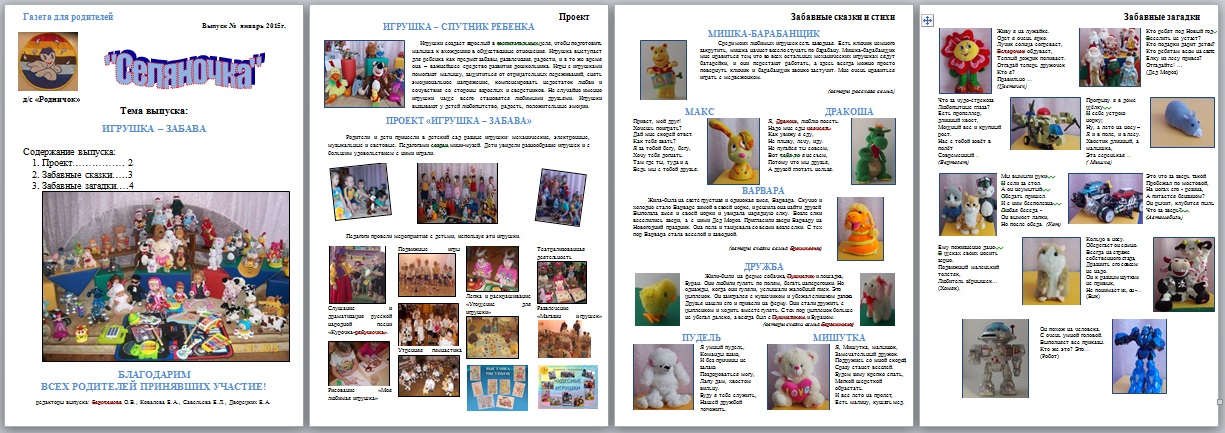 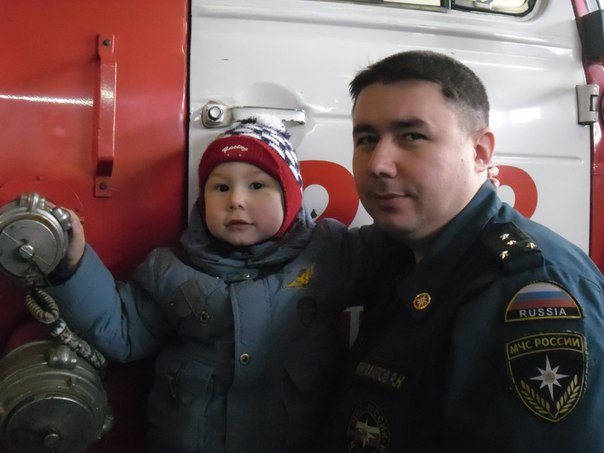 Пожарная часть 
МЧС России
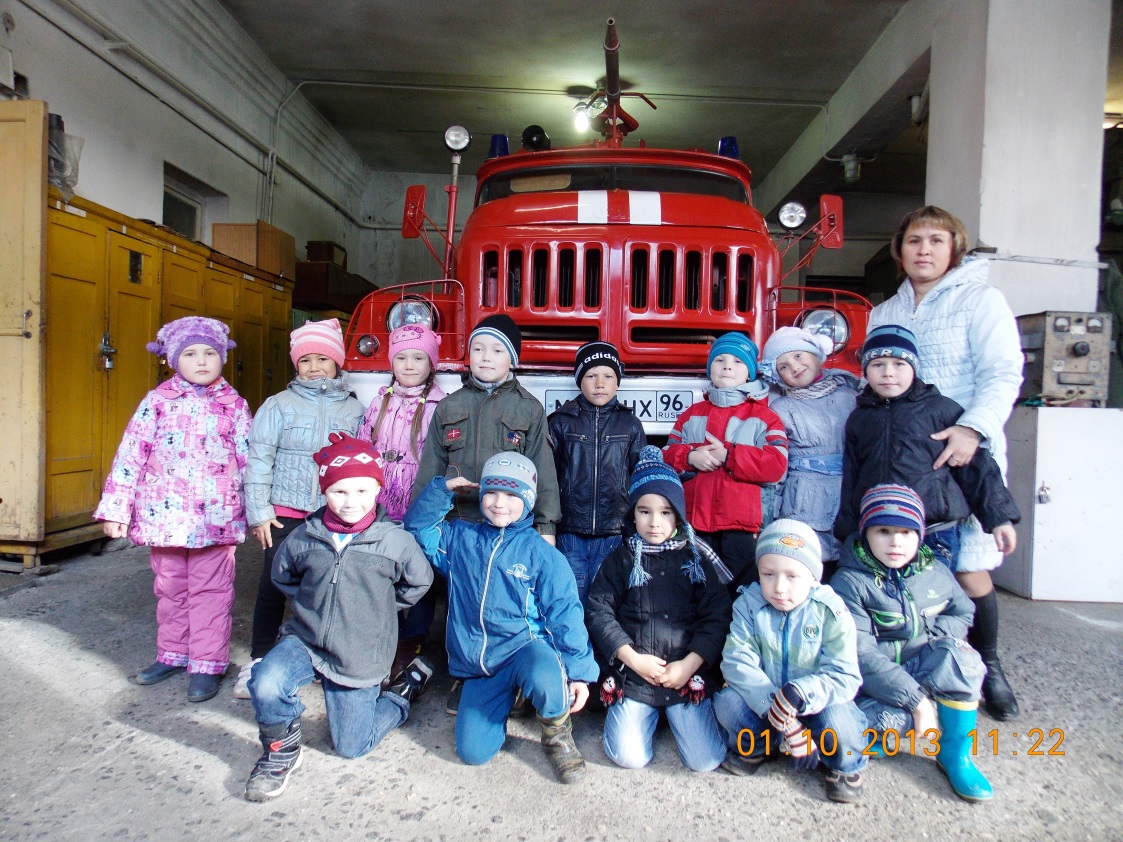 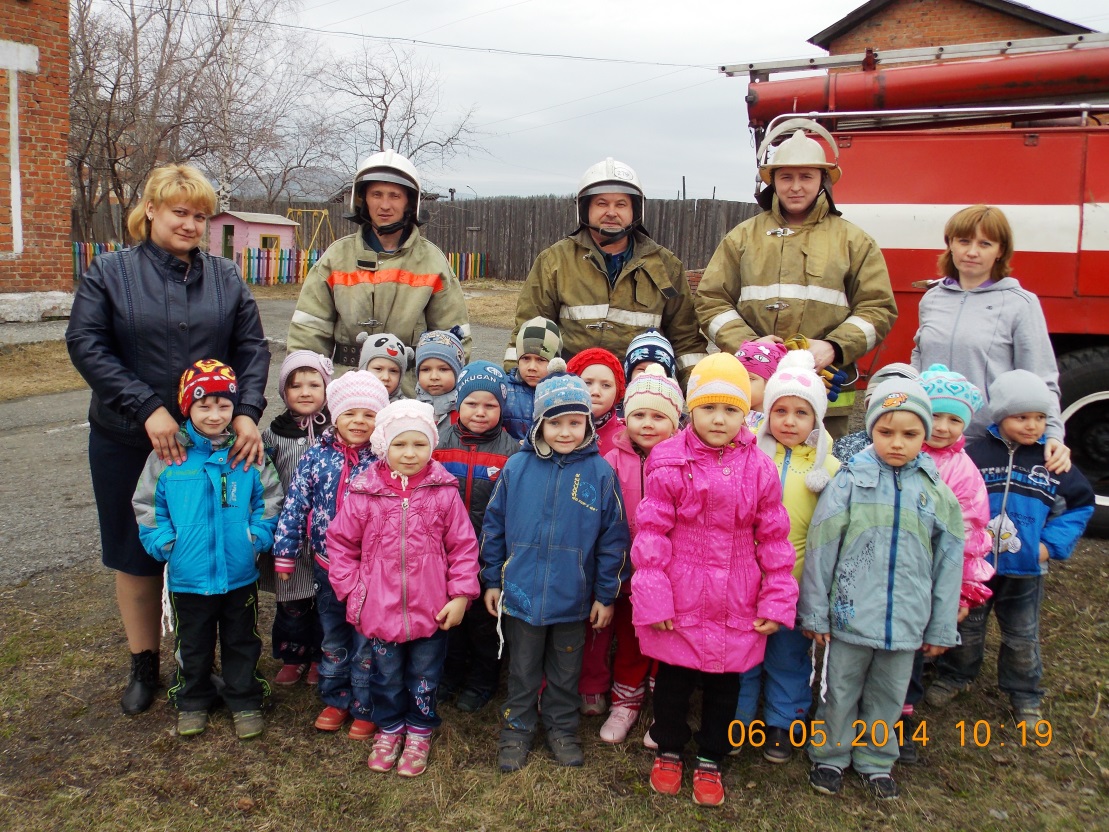 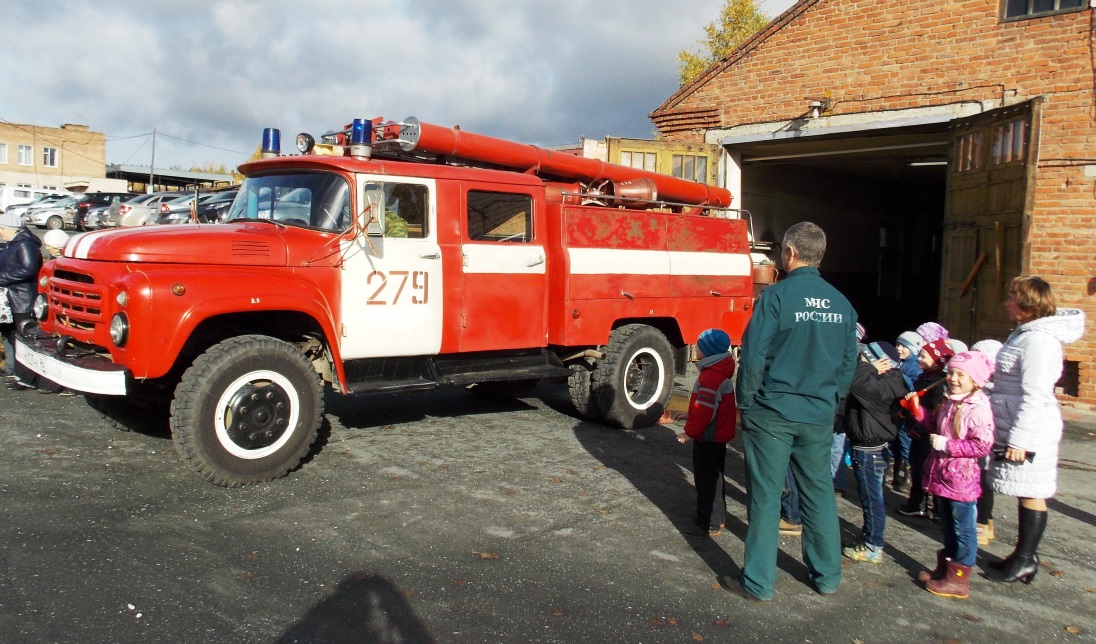 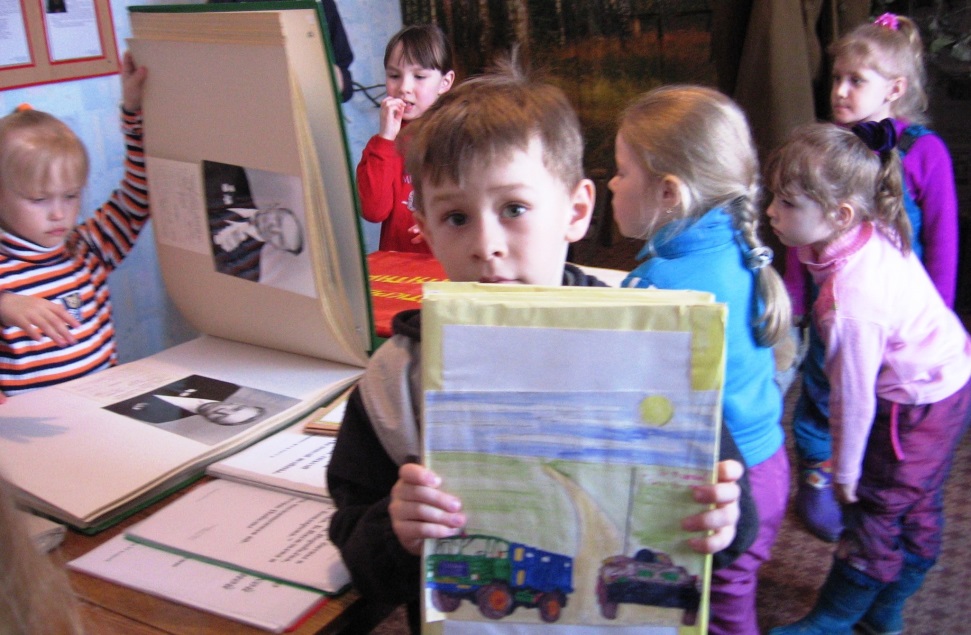 Спасибо за внимание
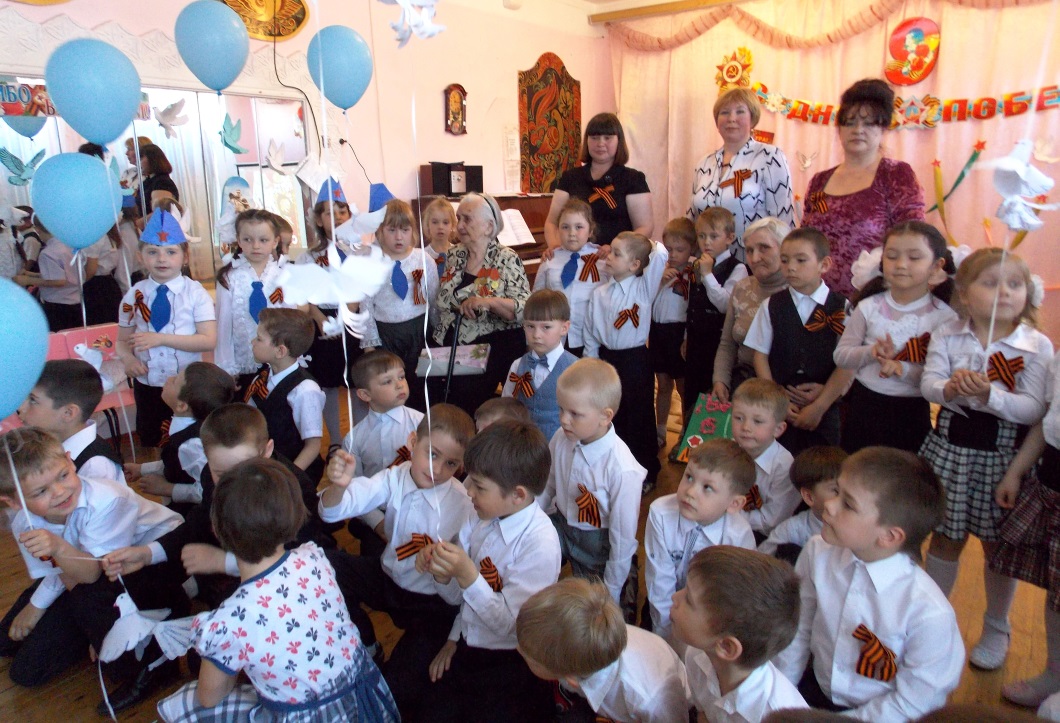 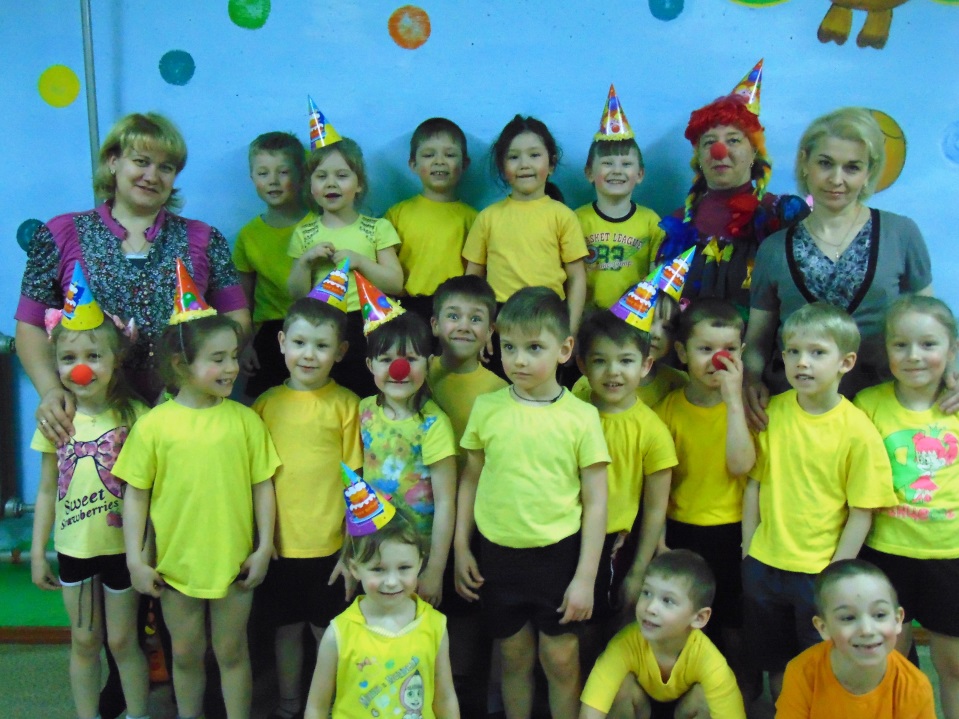